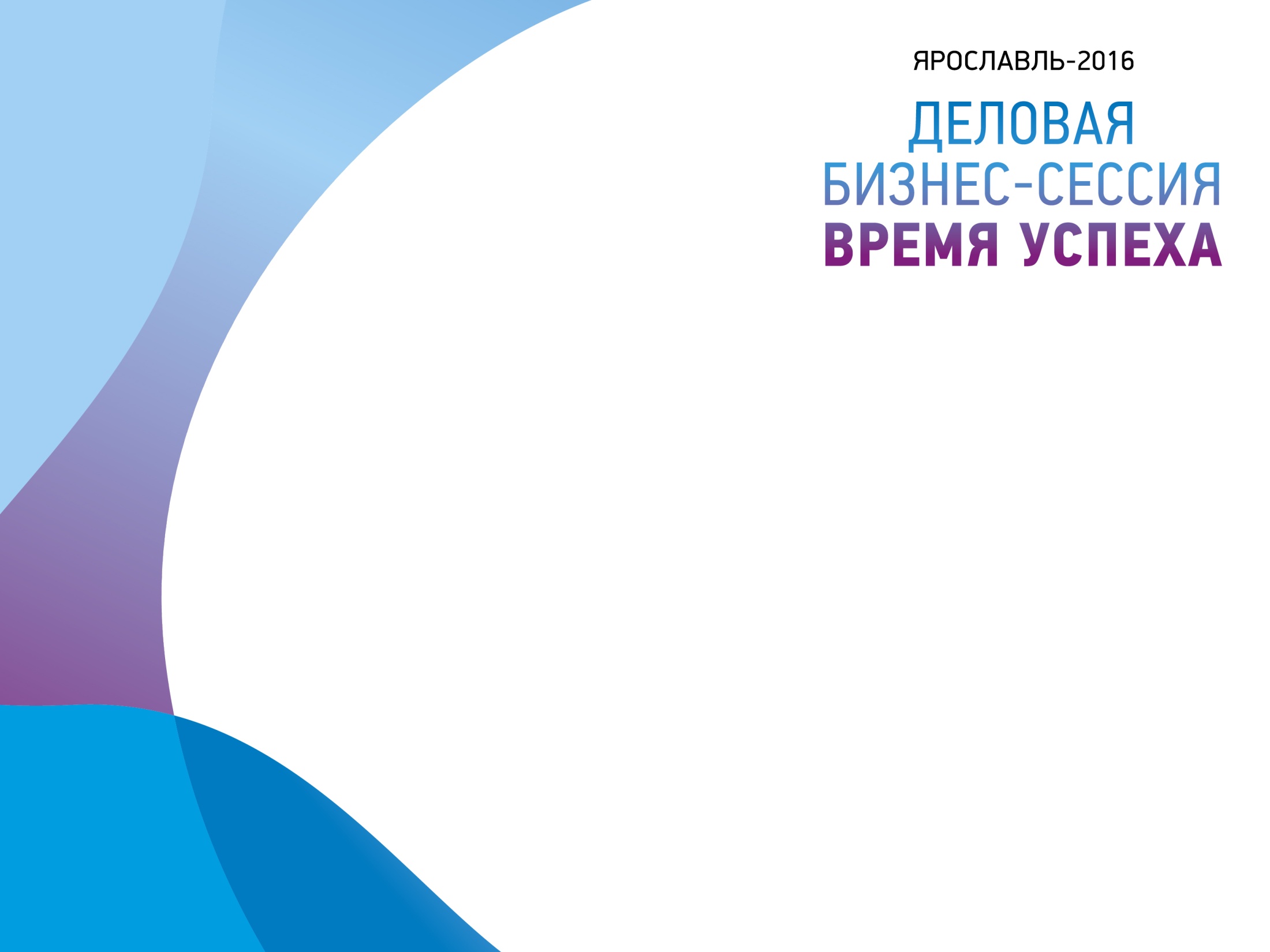 ПРИНЦИПЫ СОСТАВЛЕНИЯ ЭФФЕКТИВНЫХ ОЗДОРОВИТЕЛЬНЫХ ПРОГРАММ «АРТЛАЙФ»
Канд. мед. наук  Галимов Р.Р.
Кафедра восстановительного лечения и клинической нутрициологии КУВМ
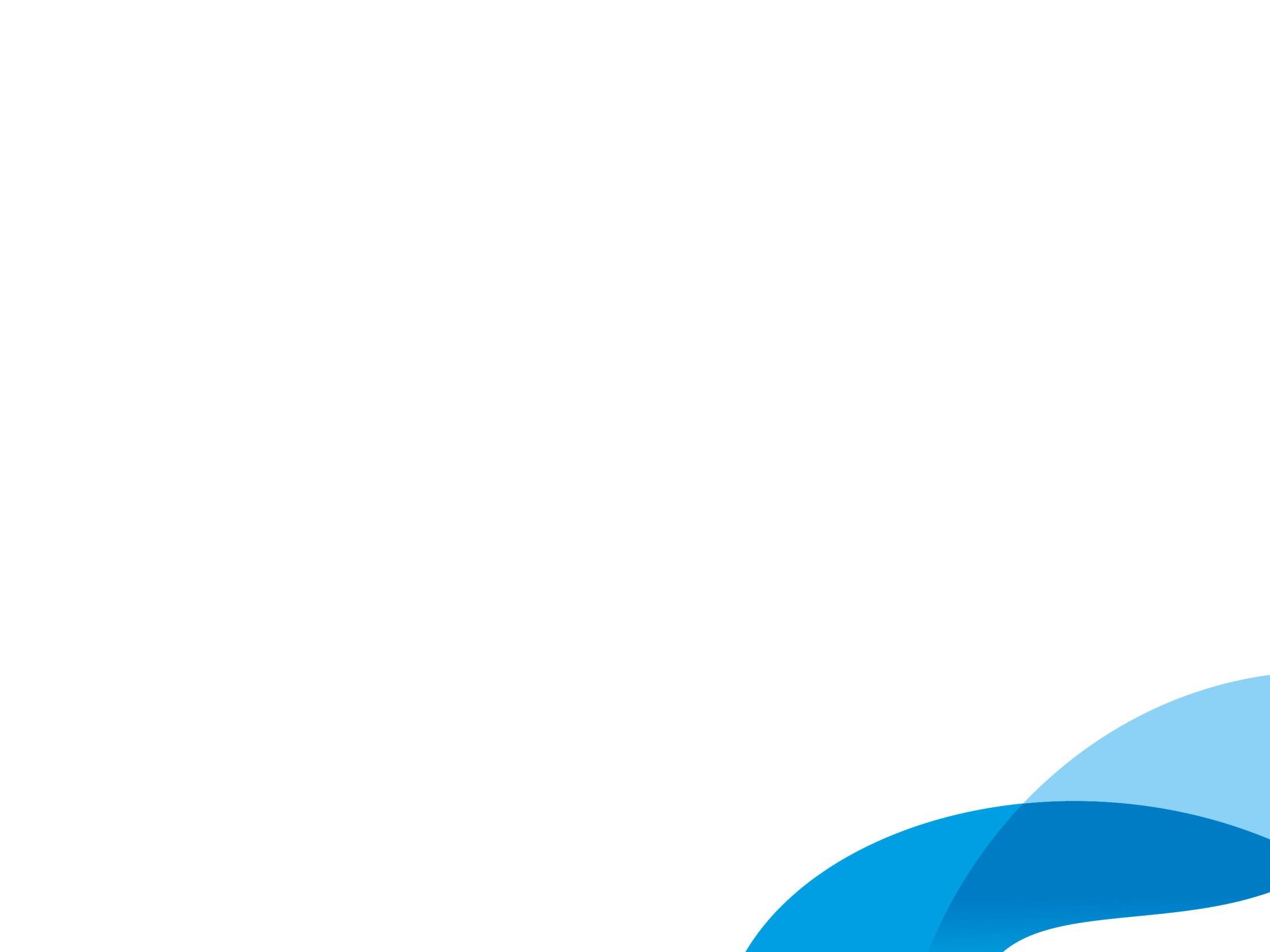 РЕЗЕРВНЫЕ ВОЗМОЖНОСТИ ОРГАНИЗМА
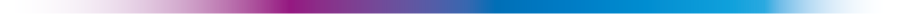 Саморегуляция
Самовосстановление
Самовоспроизводство
Адаптационные свойства
Компенсаторные возможности

… Смерть человека до 150 летнего возраста – это всегда насильственная смерть!
Илья Мечников
1845-1916г
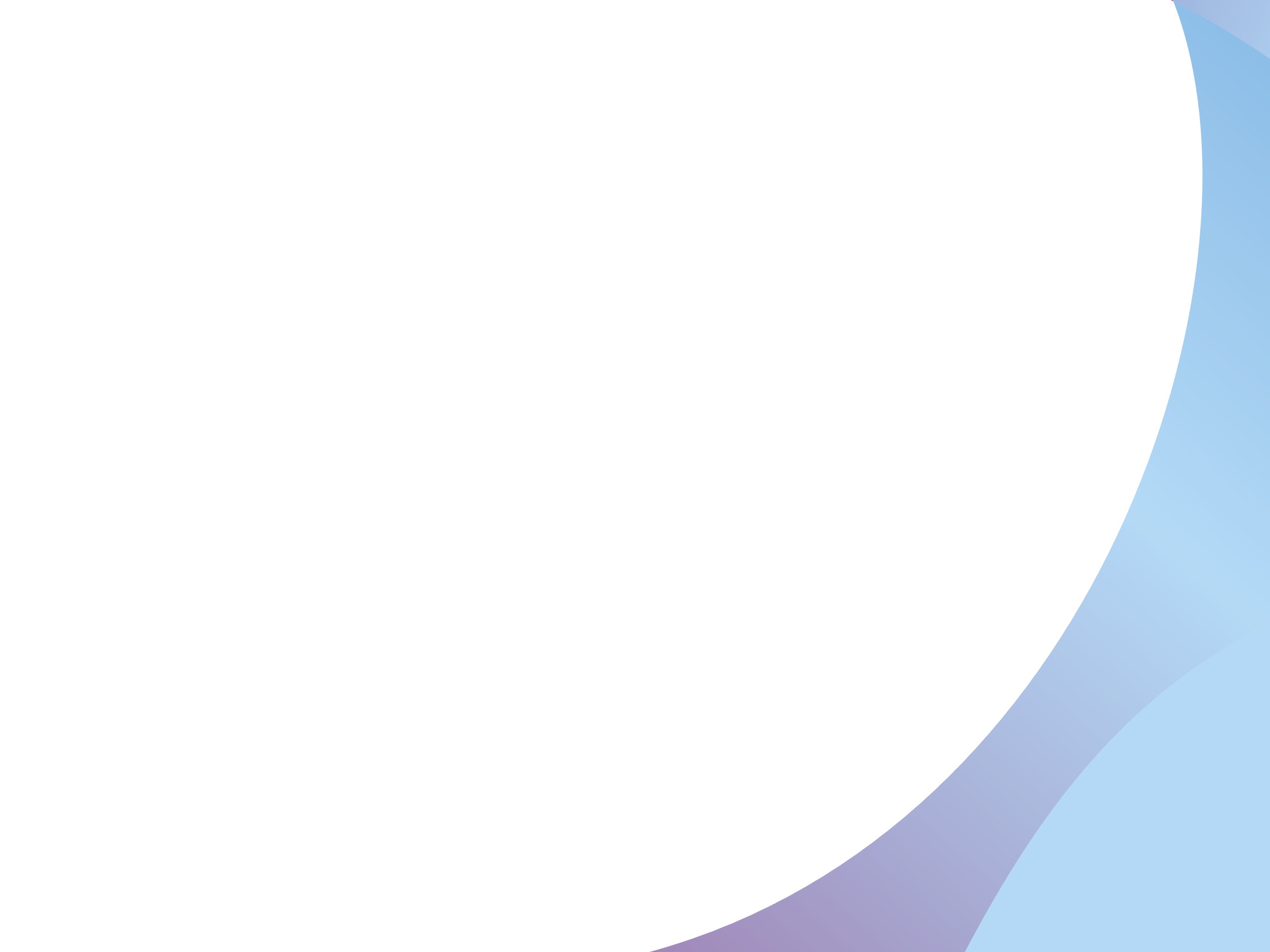 ЧТО ОПРЕДЕЛЯЕТ НАШЕ ЗДОРОВЬЕ И ДОЛГОЛЕТИЕ?
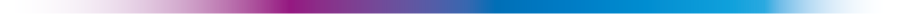 Основные факторы, определяющие уровень здоровья:
Наследственность 
Экологическая обстановка 
Питание 
Стрессы
Профессиональные вредности

Заключение: мы реально можем 
повлиять лишь на структуру питания.
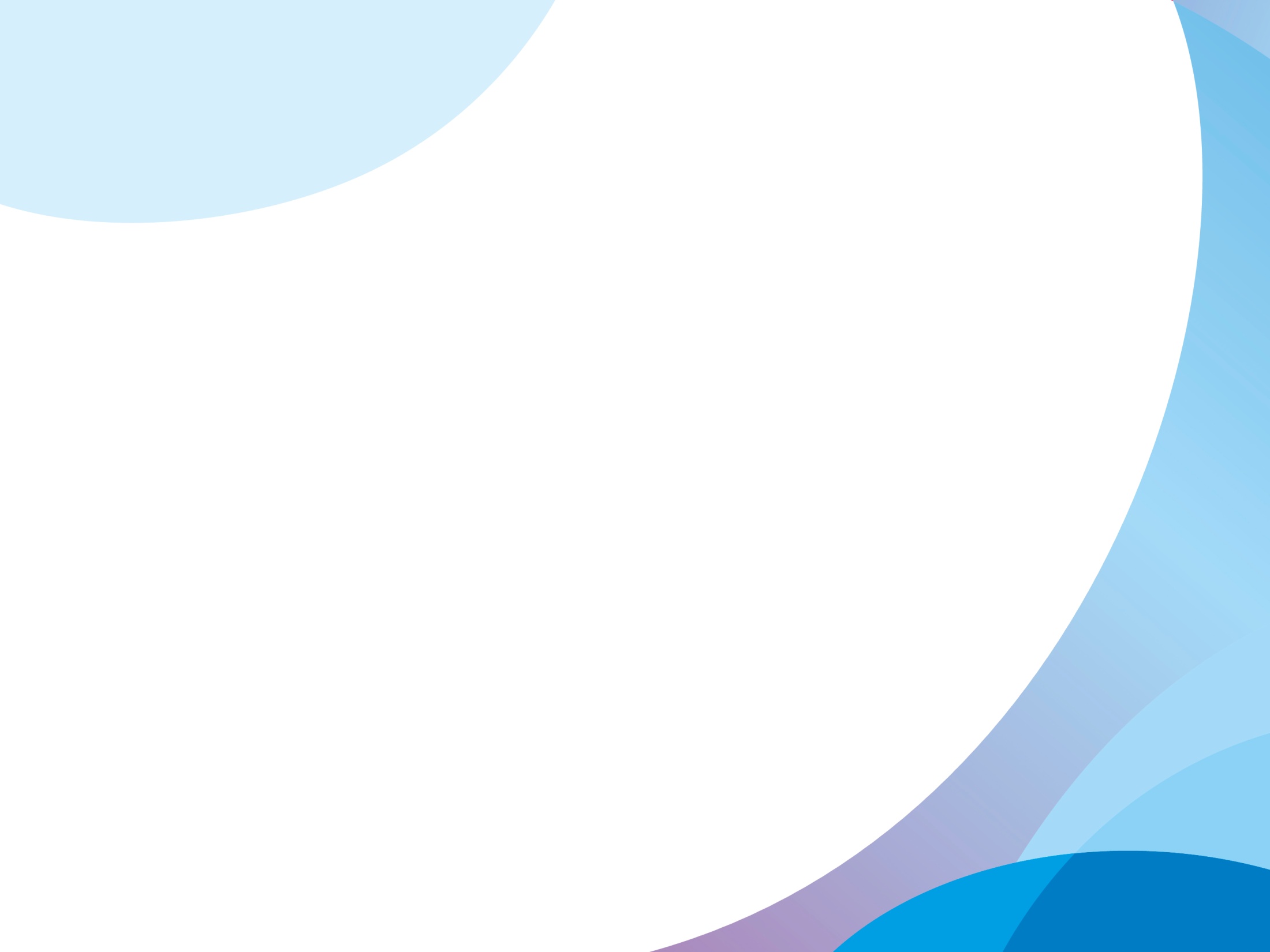 МЕСТО НУТРИЦИОЛОГИИ В ЛЕЧЕБНО-ОЗДОРОВИТЕЛЬНЫХ МЕТОДИКАХ
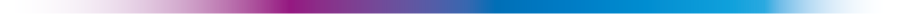 Лекарственная терапия
Фитотерапия
Нутрициология
Диетотерапия
Физиотерапия
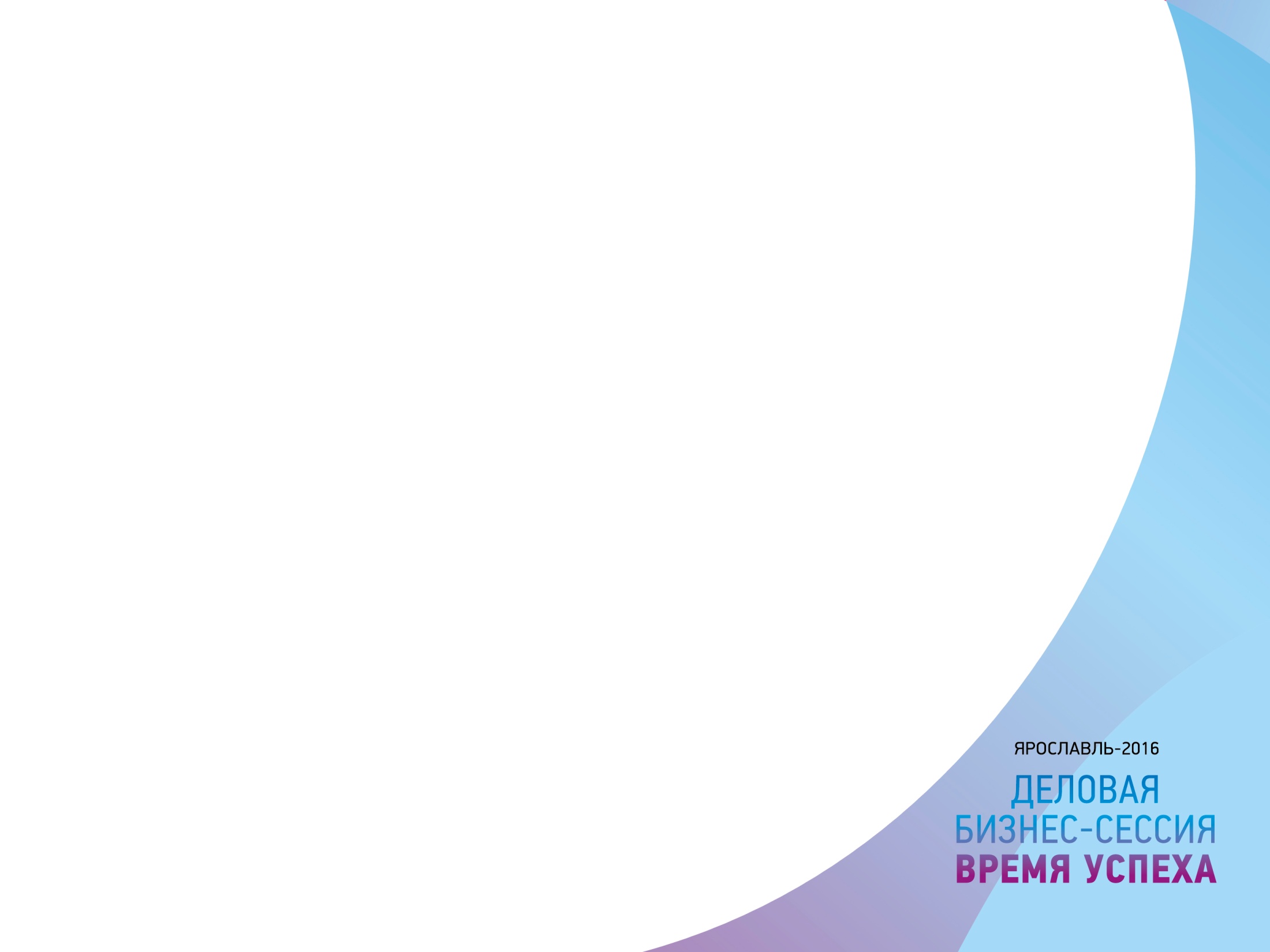 ОБЛАСТЬ ПРИМЕНЕНИЯ НУТРИЦИОЛОГИИ
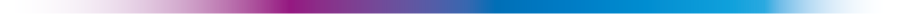 Профилактика заболеваний                          (сохранение здоровья)

Восстановление                                                         (0стрый период заболеваний в сочетании с лекарственной терапией) 

Реабилитация(после перенесенных острых состояний)
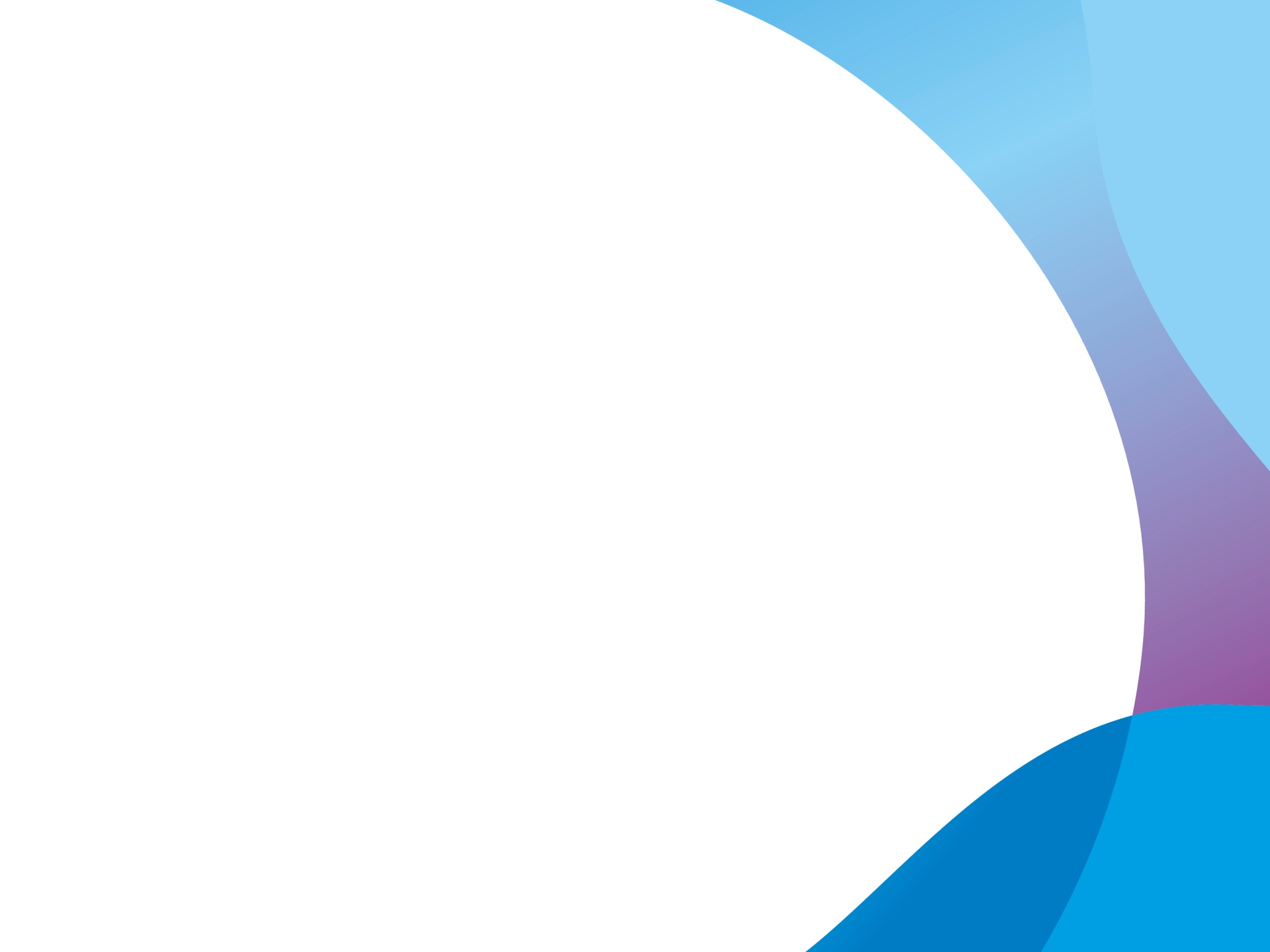 ОБЛАСТЬ ПРИМЕНЕНИЯ НУТРИЦИОЛОГИИ
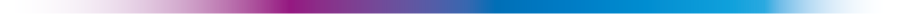 В состав продукции входят только натуральные компоненты.

Безвредны для человека. Передозировка и отравления невозможны. Гипоаллергенны.

Эффективность продукции подтверждена клиническими апробациями.

В состав входят основные и наиболее эффективные компоненты в оптимальных дозировках, они оказывают максимальный эффект, обладают постепенным и мягким действием.

Влияют на механизмы развития заболеваний.
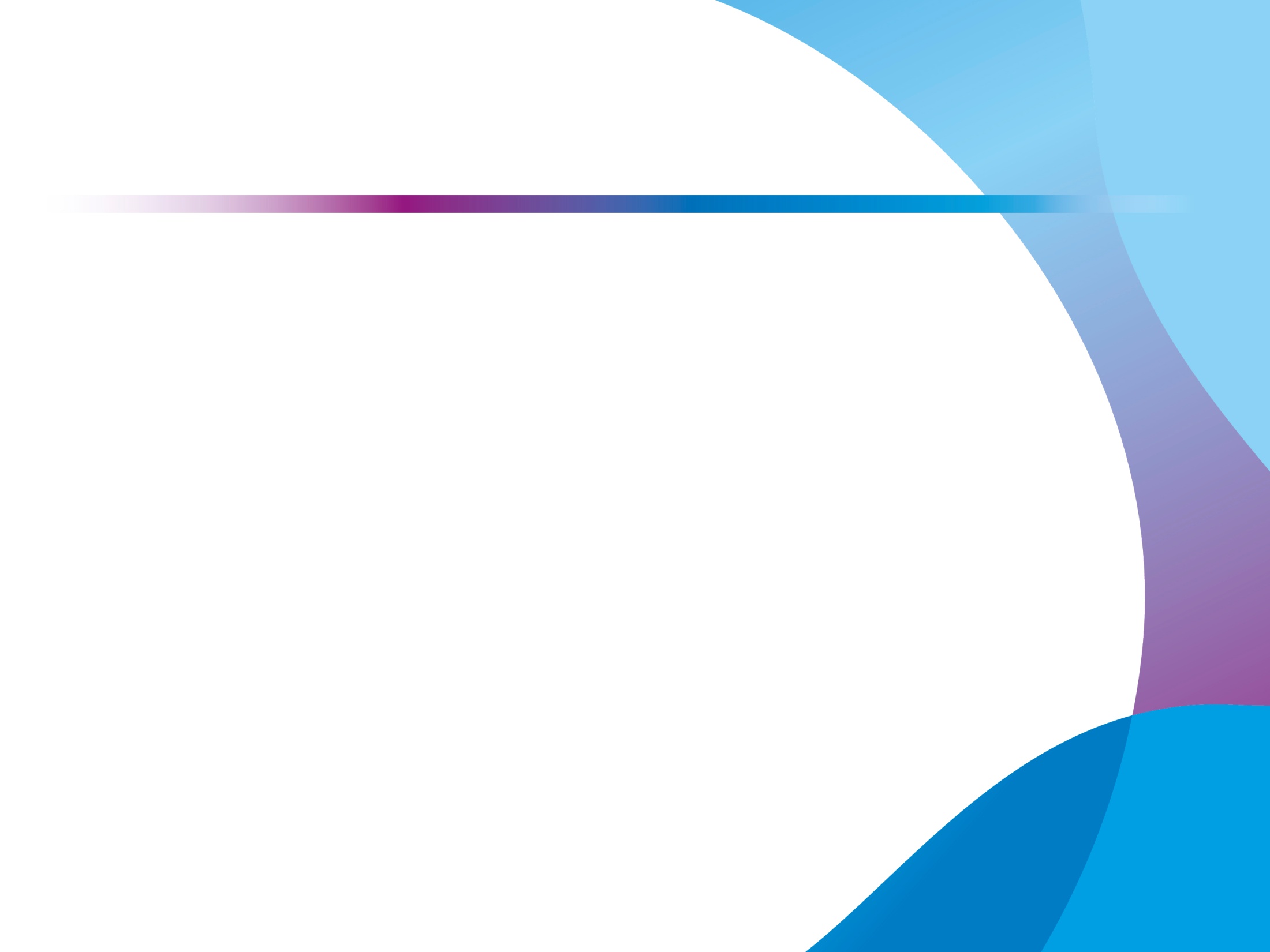 КЛАССИФИКАЦИЯ БАД
Энтеросорбенты
Нутрицевтики
Парафармацевтики (Биорегуляторы)
Эубиотики (Пребиотики, Пробиотики)
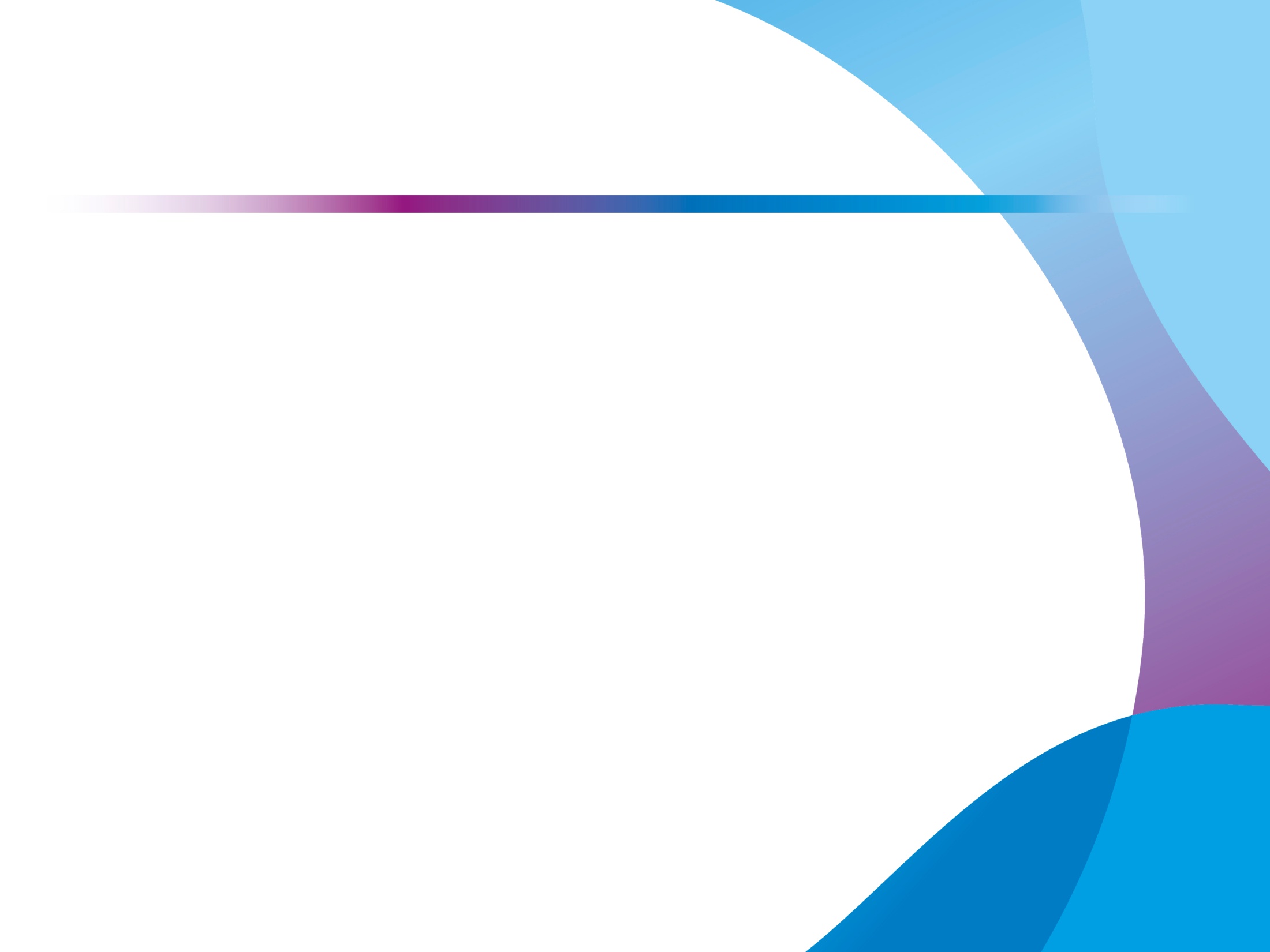 ЭТАПЫ ОЗДОРОВЛЕНИЯ И РЕШАЕМЫЕ ЗАДАЧИ
Очищение 
(от эндо и экзотоксинов)

Восполнение
(макро и микронутриентов) 

Восстановление
(функций пораженных органов)
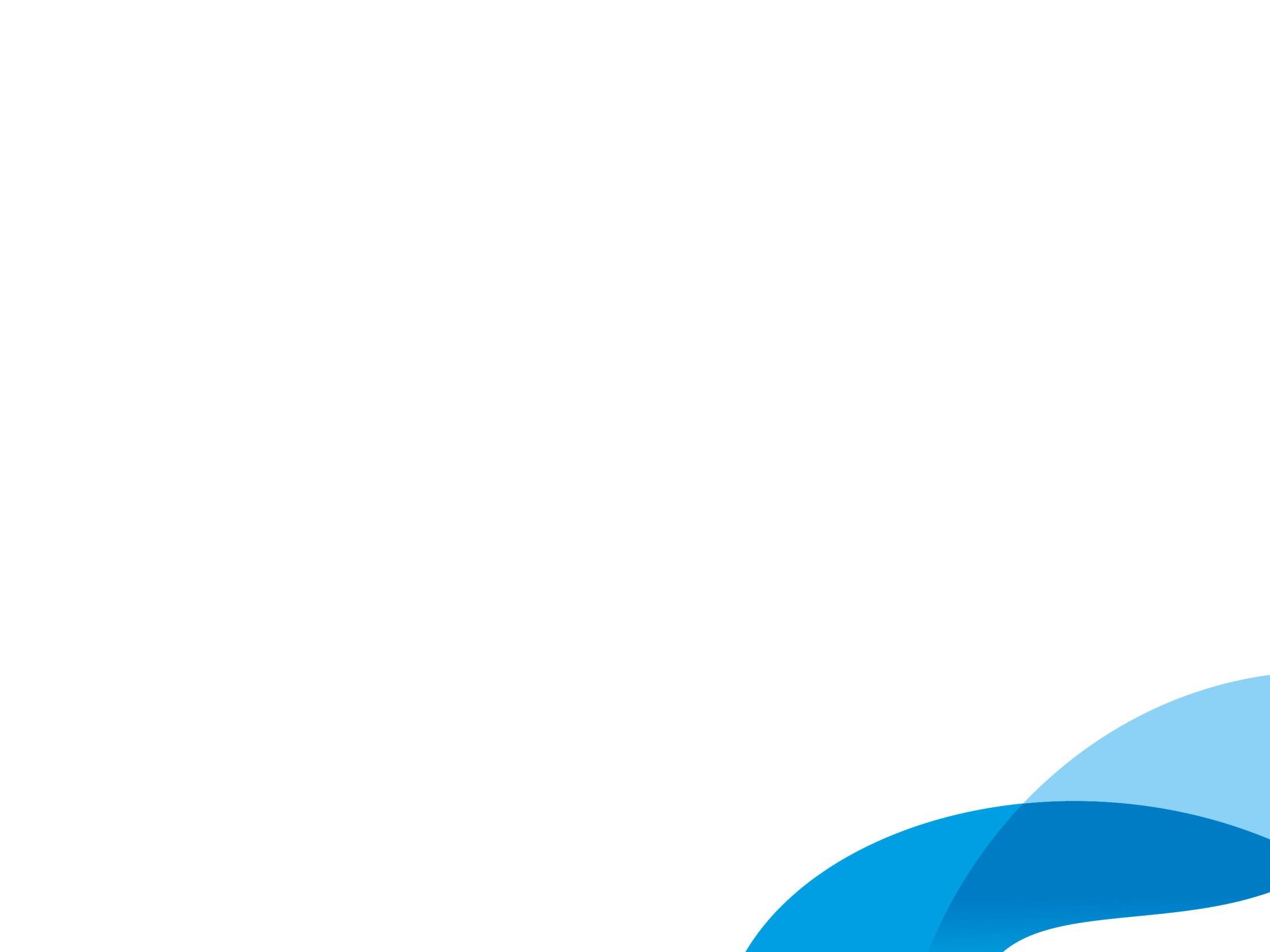 ПРИНЦИПЫ СОСТАВЛЕНИЯ ОЗДОРОВИТЕЛЬНЫХ ПРОГРАММ
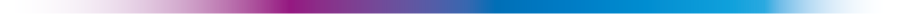 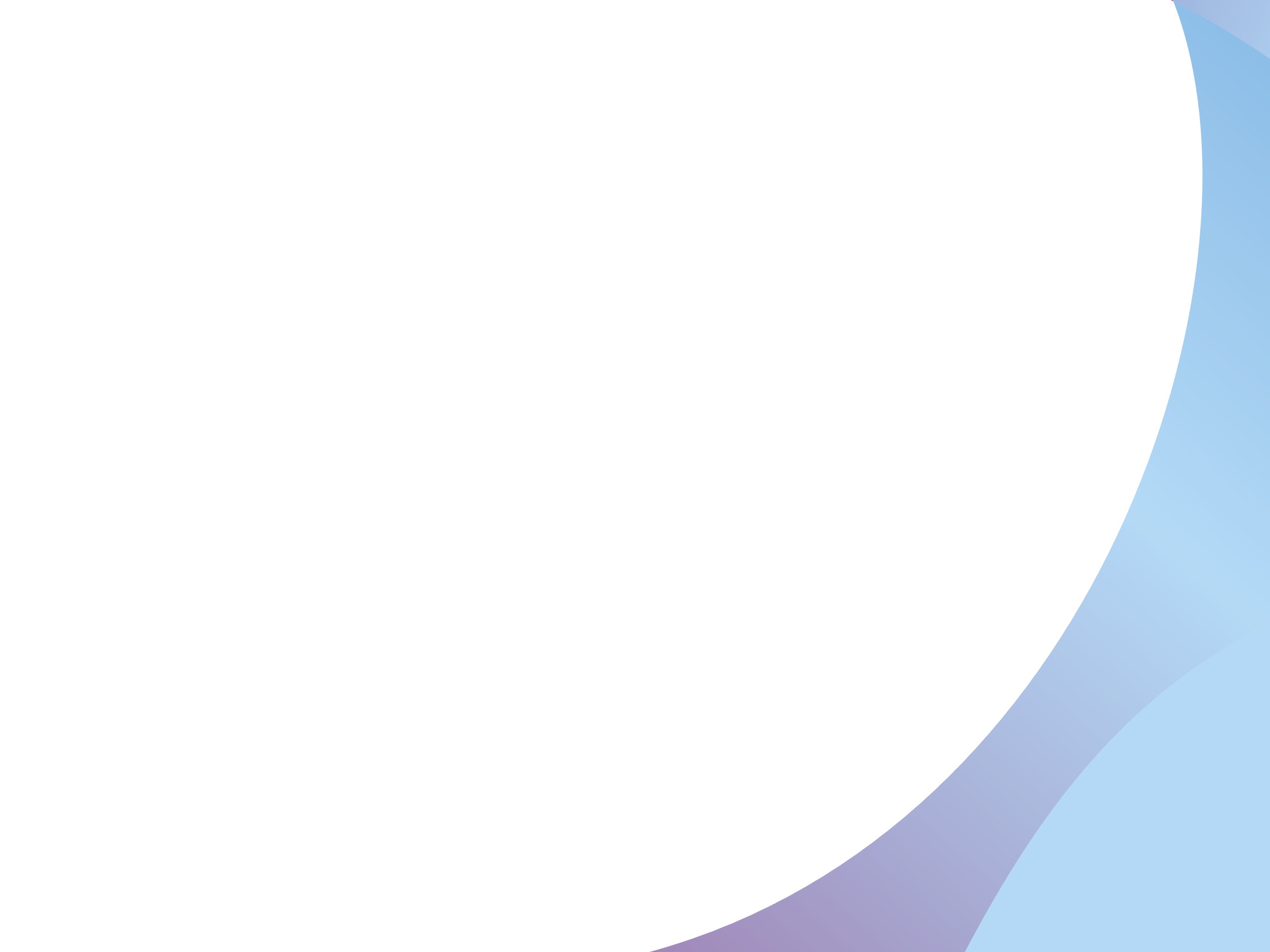 СХЕМА ДИНАМИКИ ПЕРЕХОДНЫХ СОСТОЯНИЙ ОРГАНИЗМА
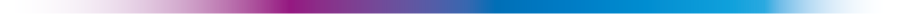 Состояние здоровья
Состояние утомления и переутомления
Состояние адаптации
Состояние дезадаптации
50-70% населения
Состояние предболезни
Состояние болезни
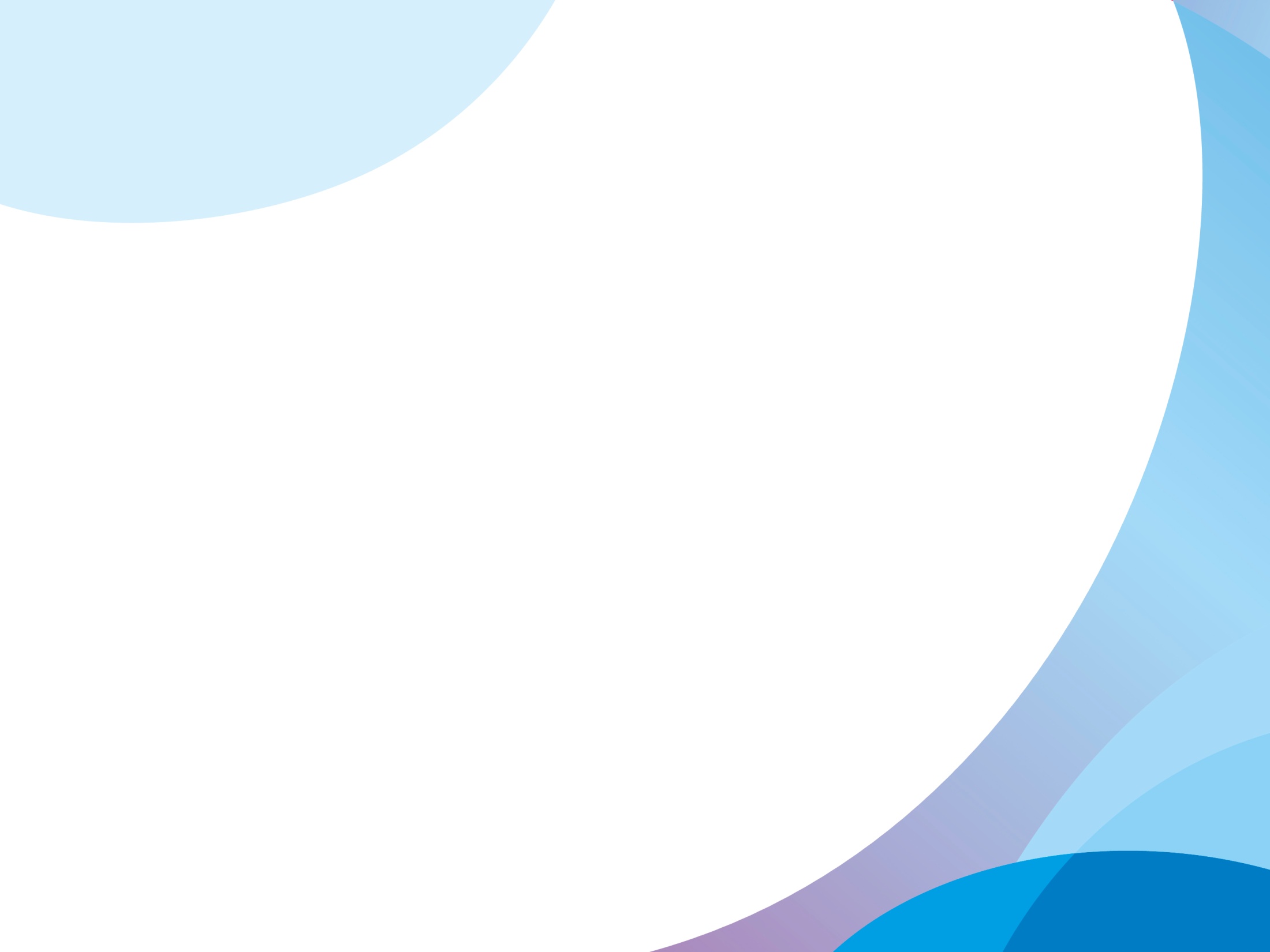 ВОССТАНОВЛЕНИЕ ЗДОРОВЬЯ
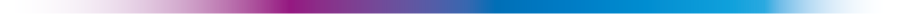 Состояние здоровья
(БАК + ФП 2-4 раза в год)
Состояние утомления и переутомления
(БАК + ФП)
Состояние адаптации
(БАК + ФП)
Состояние дезадаптации
(БАК + ФП)
Состояние предболезни
(БАК + ФП)
Состояние болезни
(Лекарства+БАК+ФП)
СПАСИБО ЗА ВНИМАНИЕ!